The BHS Learning Journey – PE (Year 8 Boys)
Year 9 this way!
End of Year Assessment
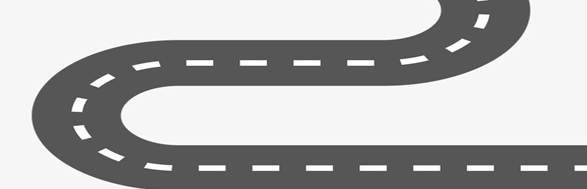 SB: ‘Strikes’ and ‘Foul Balls’
ATH:400m
SB: Gameplay
ATH: Relays and baton changeover
SB: Fielding Tactics
ATH:800m/ 1500m
SB: Pitch layout and positions
ATH: Sprinting – 200m
SB: Batting tactics and scoring
ATH: Discus
End of Year 8 Preparation
Year 8 Summer Term 2
Assessment:

Topic: Athletics and Softball
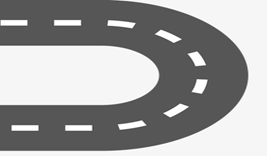 C: Bowling- developing run up
ATH: Middle Distance – 400m/800m
C: Drive shot
ATH: Long Jump
C:Gameplay
ATH: Javelin
C:Pairs Cricke – batting calls and field placement
ATH: Triple Jump
C: Hook/pull shot

ATH: Shot Put
C: Long barrier and one hand retrieval ATH: Sprinting – 100m
Year 8 Summer Term 1
Assessment:

Topic: Cricket and Athletics
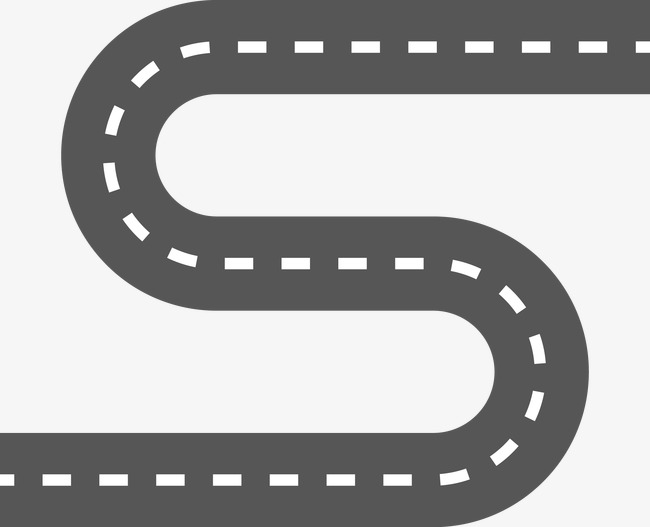 V: Court awareness /Basic rules
H: Dribbling & movement with the ball
V: Volley and set
H: Passing & reverse stop
V: Formations on court and rotation
H: Shooting
V: Serving
H: Defending/jab tackle
V: Dig
H: Creation of space/ attacking principles
V: Gameplay

H: Gameplay
Year 8 Spring Term 2
Assessment:

Topic: Volleyball and Hockey
BAD; Court dimensions for doubles, serving
R:Intro maul
BAD: Overhead shots (drive, clear, drop) 
R:Maul and bind on
BAD: Net shot


R: 5v 5 scrums
BAD: Smash shot


R: Lineouts
BAD: Doubles rules and games 

R: Kicking – chip, grubber and punt
BAD: Gameplay


R: Gameplay
Year 8 Spring Term 1
Assessment:
Topic: Badminton and Rugby
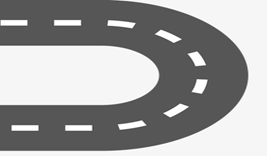 HB:  Passing and movement


R:Recap ball handling and  refine passing
HB: Shooting

R:Develop tackling technique
HB: Jump shot
R: Refine tackling and ball presentation
HB: Defending the area
HB: Dribbling and footwork

R: Scissors and loop pass
HB: Attacking and outwitting opponents
R: Refine rucking – bind on
HB: Gameplay


R: Gameplay
Year 8 Autumn Term 2
Assessment:
Topic: Handball and Rugby
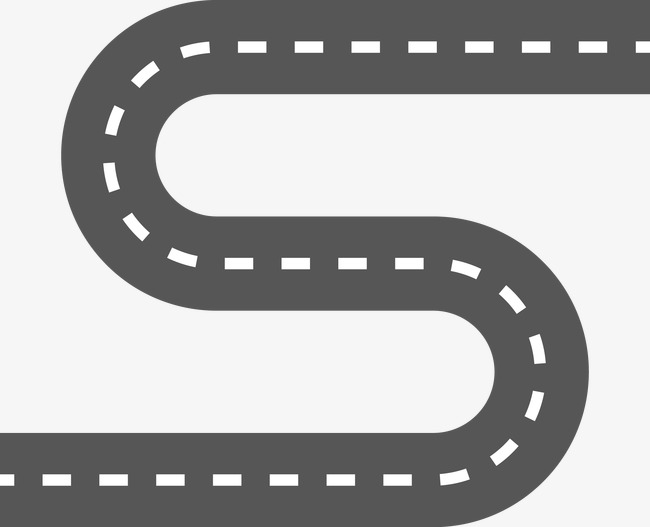 FB: Defensive and attacking headers

BB: Man to man defence
FB: Shooting and applying shot selection

BB: Drive and fake
FB: Tackling, jockeying. Application of defensive skills
BB: Zone defence
FB: Gameplay

BB: Gameplay
FB: Importance of width and playing into  space 
BB: Jump shot
FB: Different ways of dribbling and turning
BB: Recap set shot and lay up
FB: Inside and outside foot passing and control
BB: Passing development and Triple Threat
Year 8 Autumn Term 1
Assessment:
Topic: Football and Basketball
Start to embed an enthusiasm and thirst for learning
Meet our teaching, support staff, pastoral leaders
 and SLT
Transition Process begins
Meet our Head Boy and Girl and Senior prefect team
Learn about our ethos and what it looks like in practice